External Studies Interactive Website/Dashboard
L.D. White

Texas A&M Transportation Institute
Byron Chigoy

Texas A&M Transportation Institute
Bill Knowles

Texas Department of    Transportation
Purpose: Visualizing the process and results of external travel studies.
Created using open  source software, primarily R and R shiny.
Multiple interactive segments that allow user  to explore results in their own way/time.
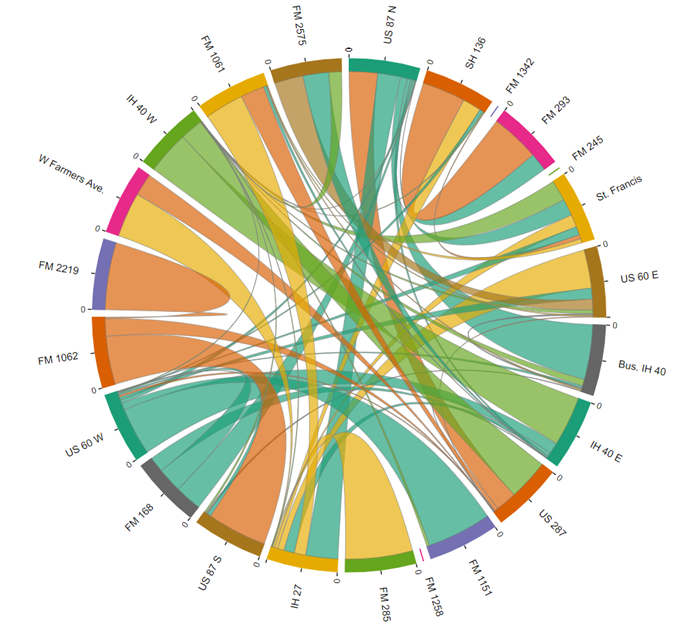 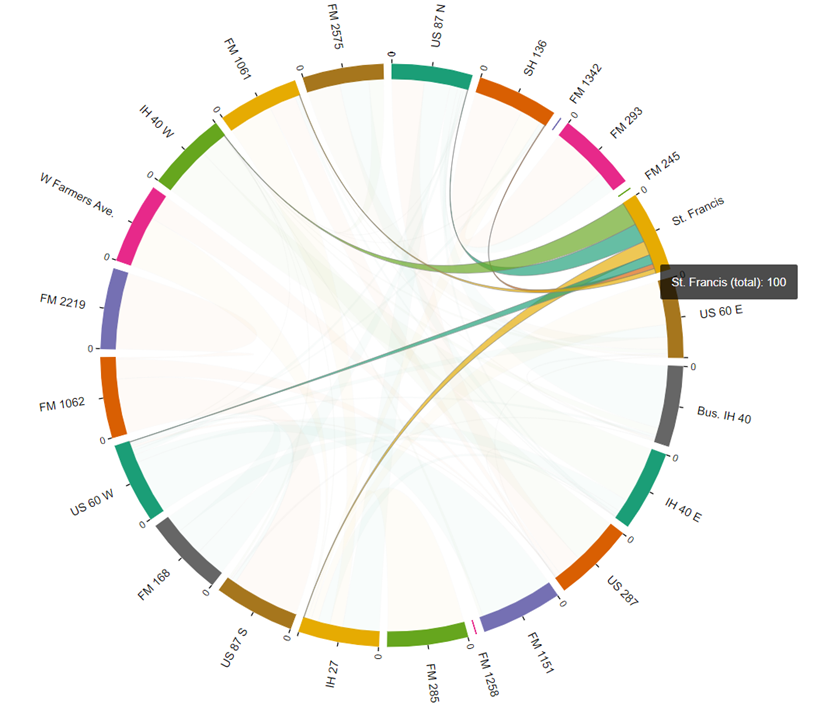